Jak Rybki zostały przyjaciółmi Ziemi
Kwiecień 2021
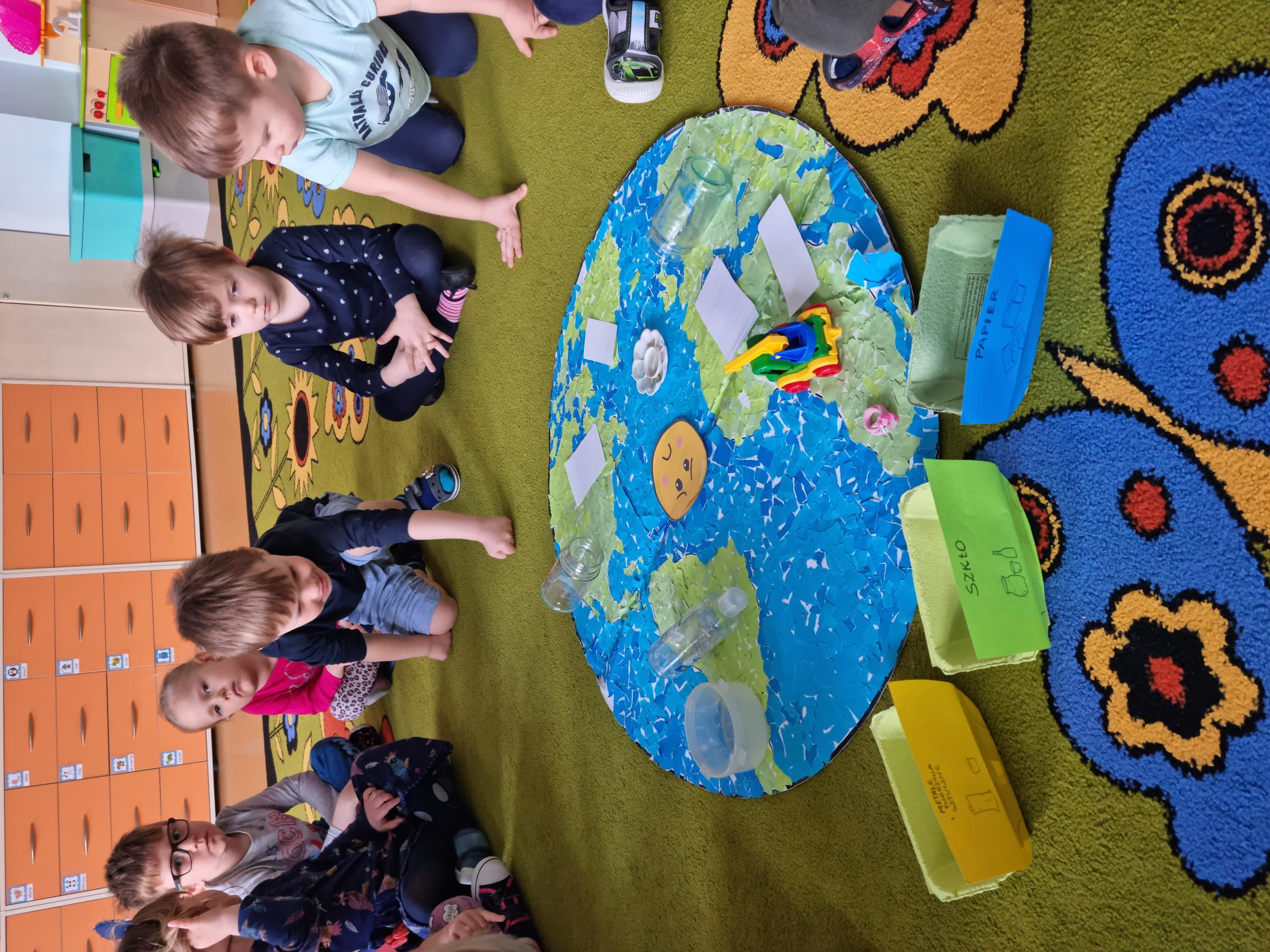 Naszej planecie smutno było, że ją ludzie tak zaśmiecili.
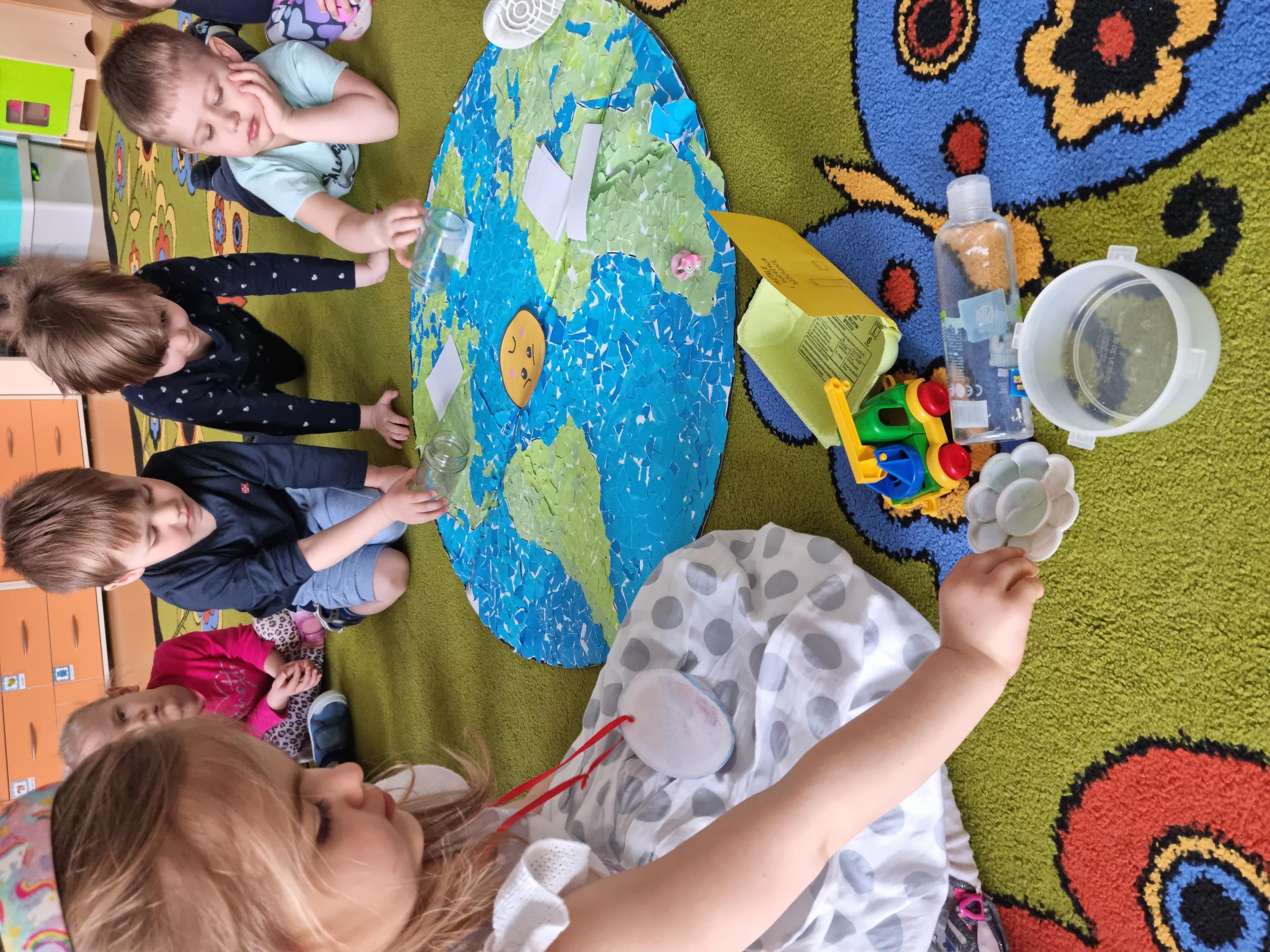 Jednak dzieci na to sposób znalazły i do odpowiednich pojemników śmieci wyrzuciły.
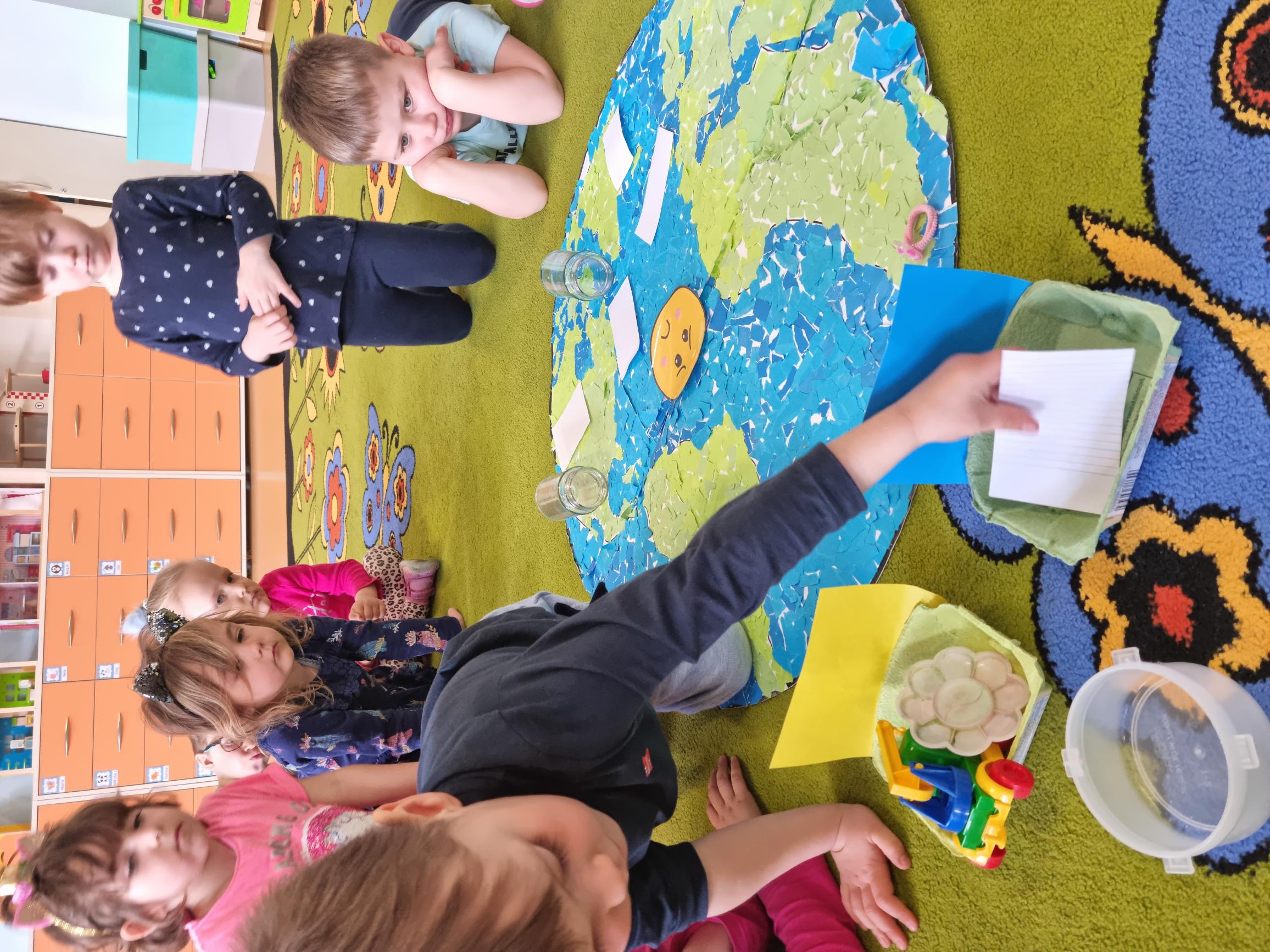 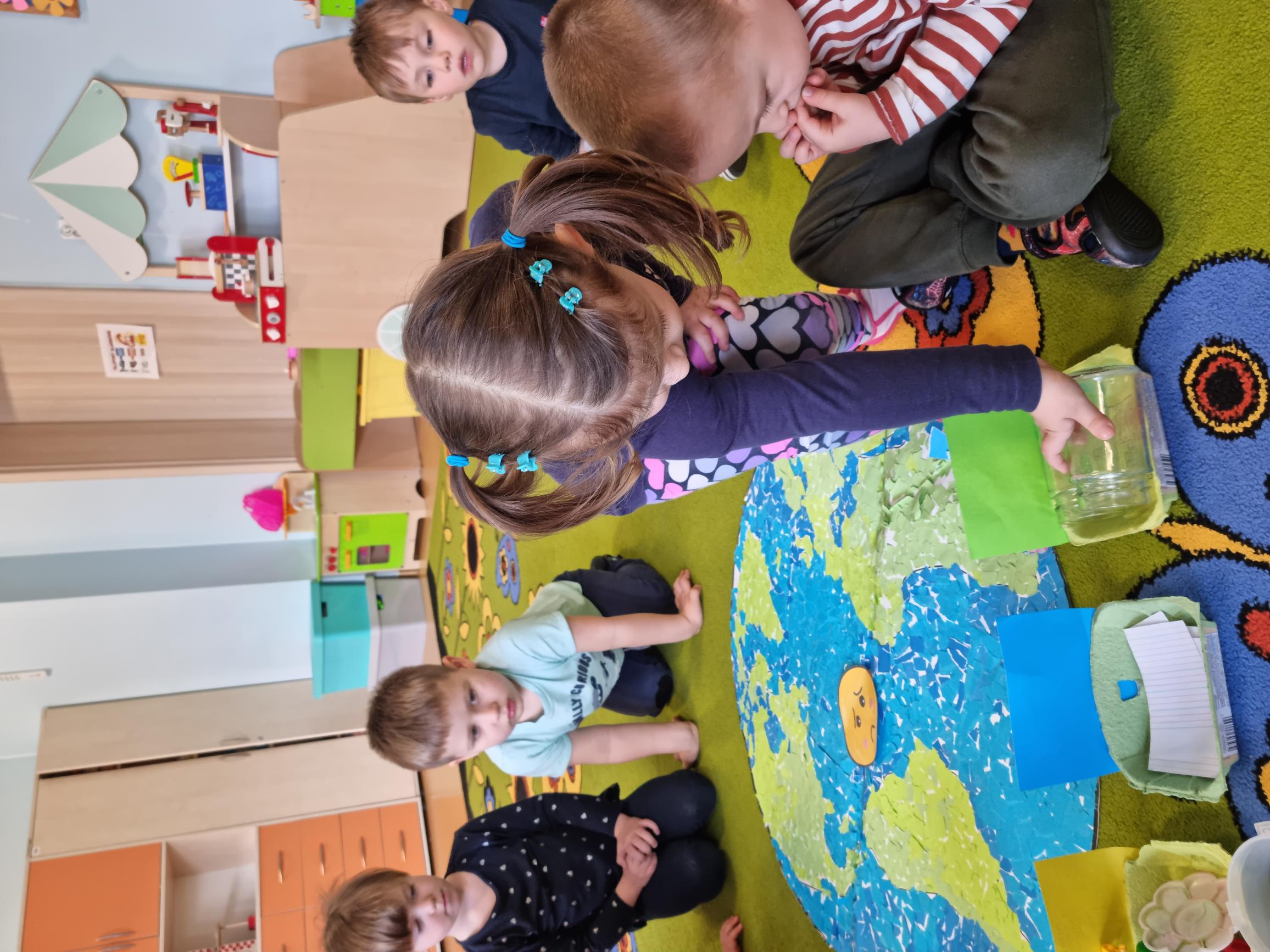 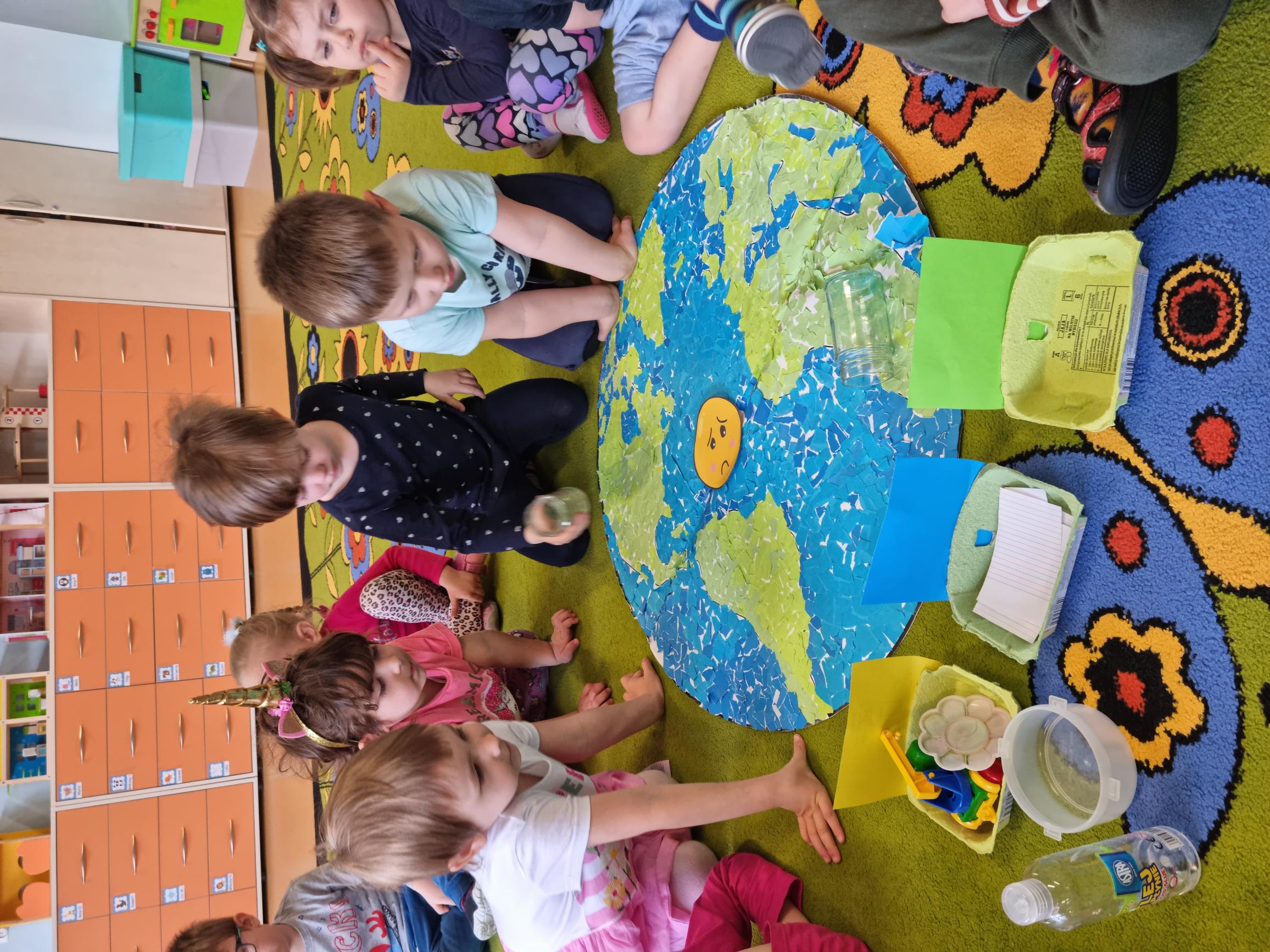 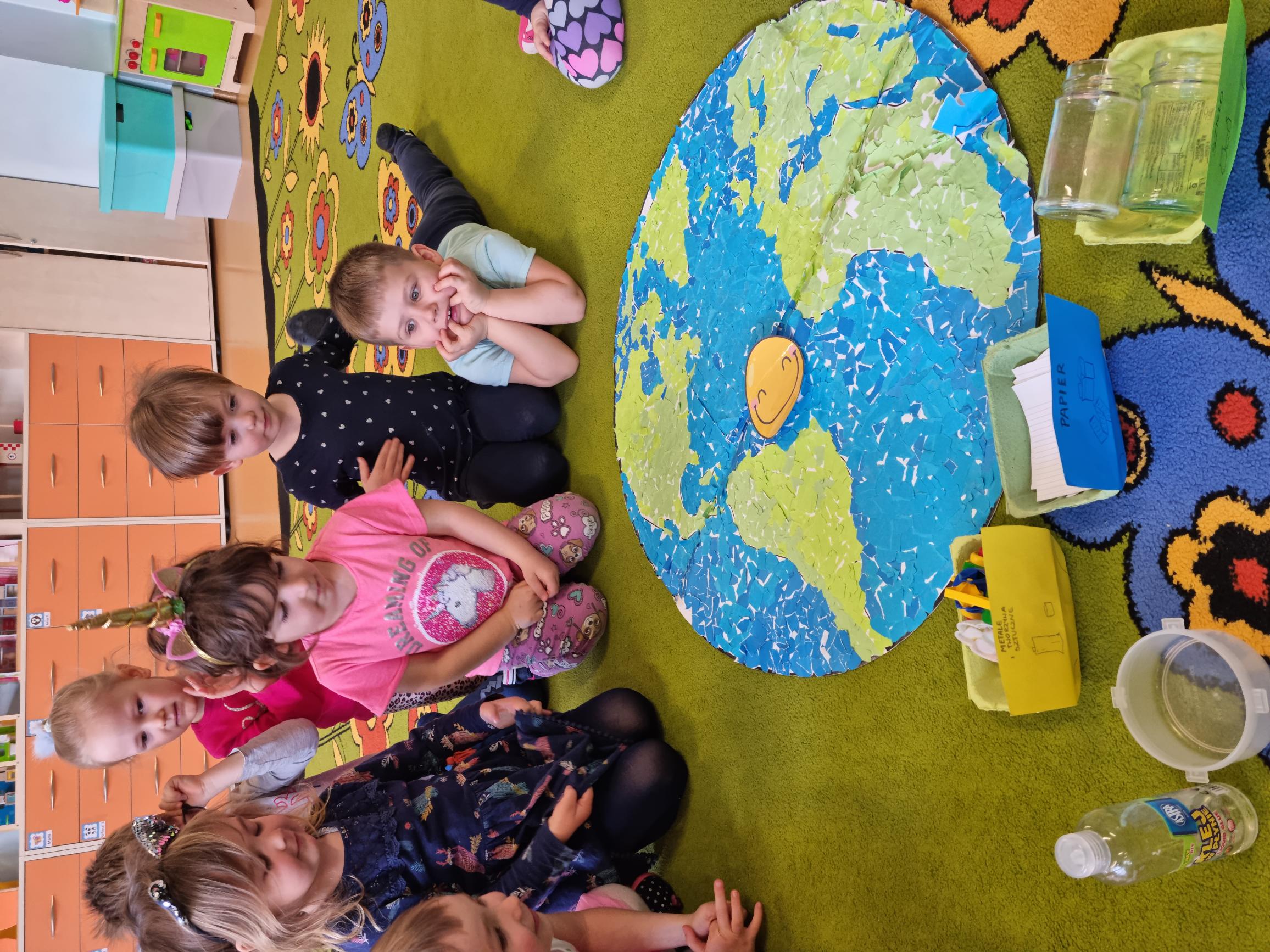 Rybki, razem, segregująć odpady, planetę szczęsliwą uczyniły.
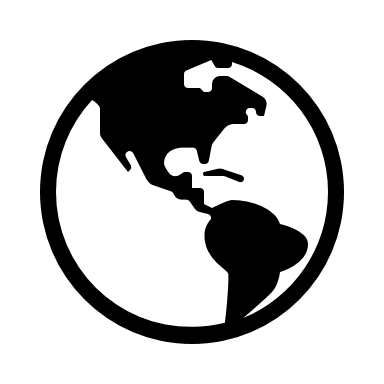